Conclusions
STAR documents great progress over last 5-7 years
Active area, more than 20 ACM TOG papers since 2010
Recent practical applications
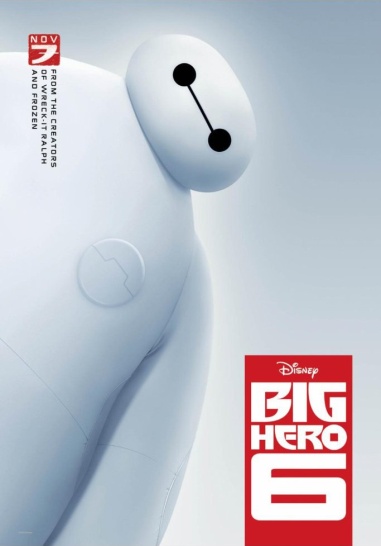 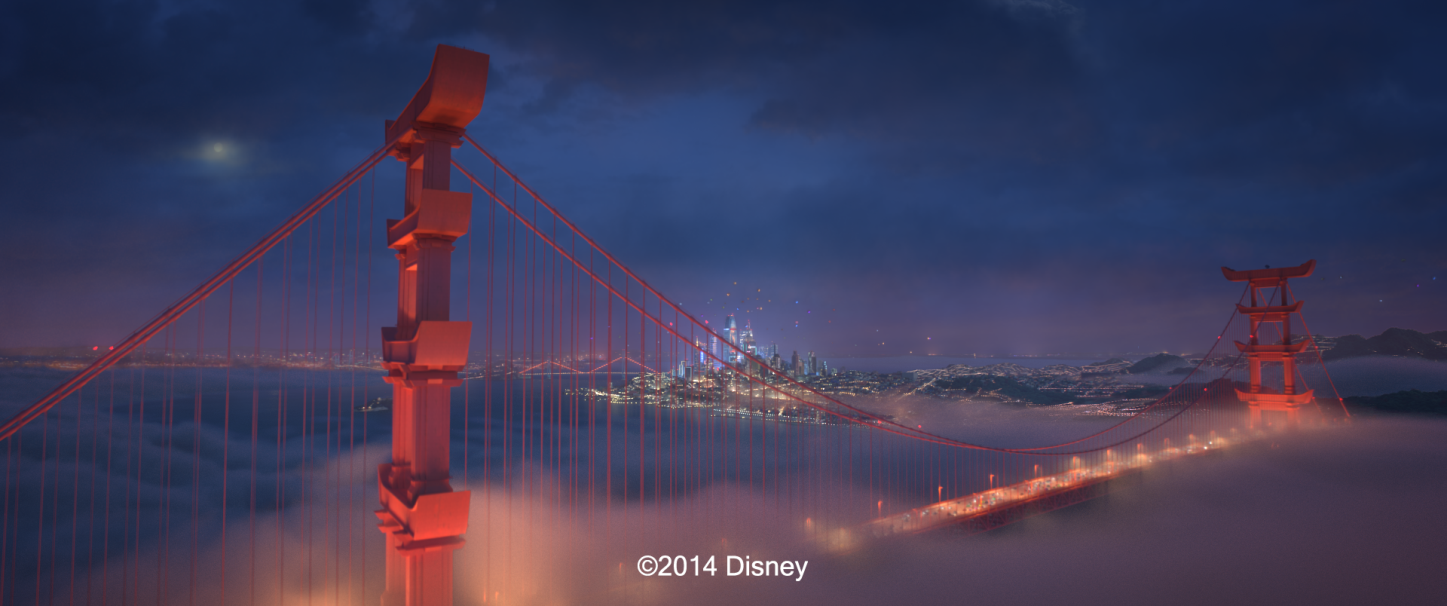 1
Source code
Please see STAR for full list
2
Open challenges
Real-time applications
Animation sequences
Integration of a priori and a posterior techniques
Leverage theoretical foundations
Learning-based techniques
Sparse methods
Theoretical analysis, proof of lower bounds on sampling density
3
Thank you!
Funding agencies and partners
NSF, Intel, Nvidia, SNSF, NRF
Co-authors
4